Start Here! Make it Interesting. Catchy. 
you want viewers to see your message here first.
Researcher Name, PhD, Investigator Last Name, MD, Another Person, MS
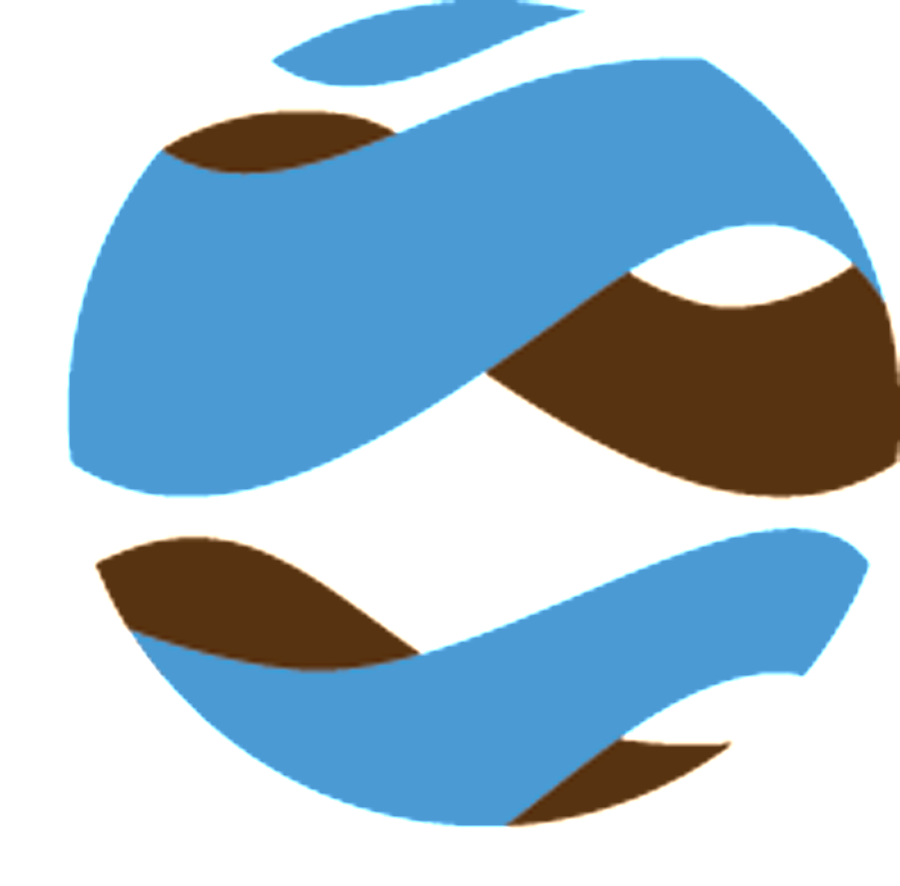 Your institution’s logo here
PRELIMINARY RESULTS
BACKGROUND
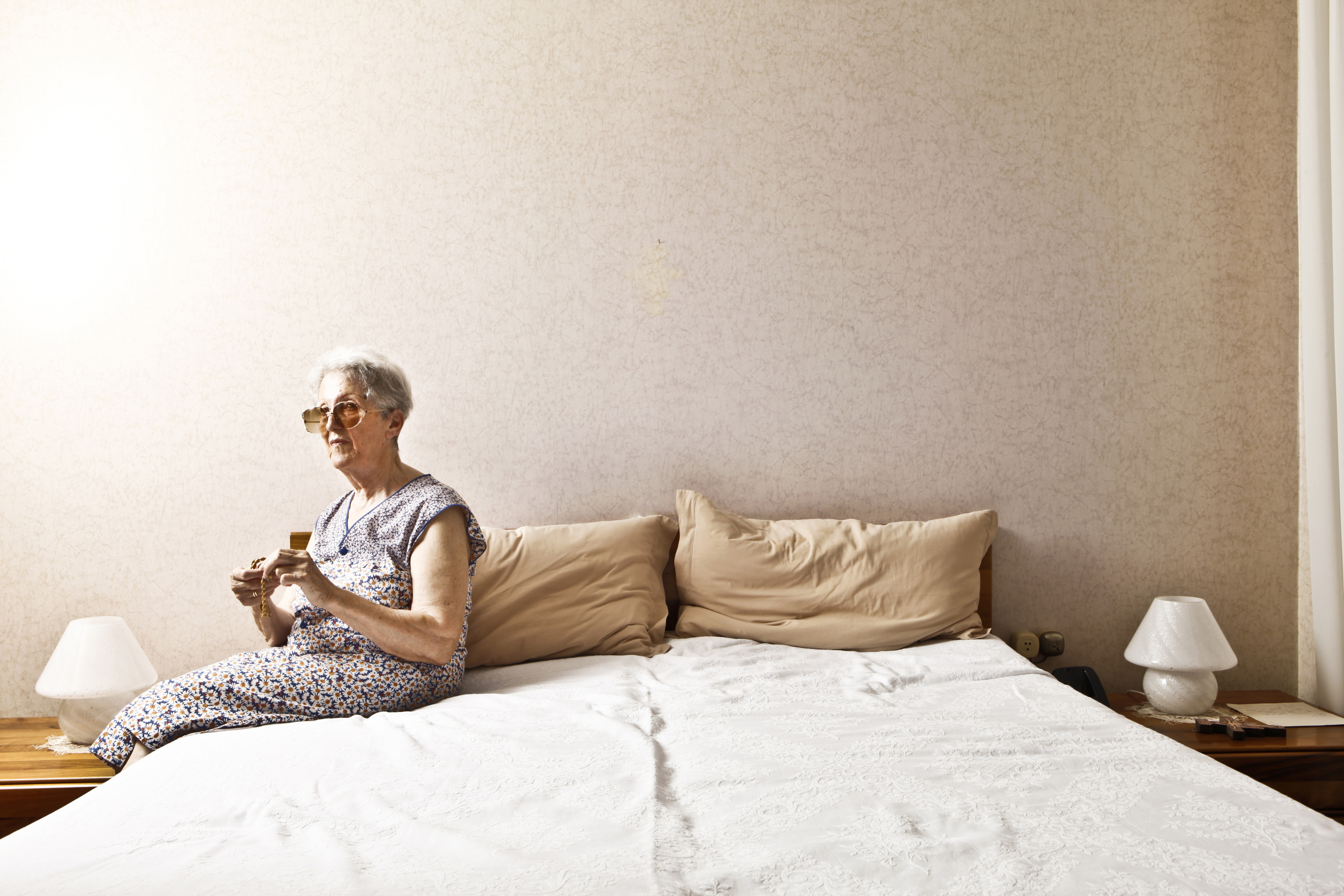 Provide a concise description of your research.
Hit on the main points 
Unless it’s required, you should not put your abstract on the poster.
List your major points here
Maecenas eleifend leo sed sapien sagittis suscipit sceleris qu erat.
In vitae urna urna, id gusce lustus, felis in facilisis commodo.
Phasellus eget velit massa, eget lustus ligula.

Maecenas eleifend leo sed sapien sagittis suscipit sceleris qu erat.
In vitae urna urna, id gusce lustus, felis in facilisis commodo.
Phasellus eget velit massa, eget lustus ligula.
RESEARCH QUESTIONS
Your poster is an opportunity to engage viewers in a discussion of your work
It is not a mini-paper. Be brief.
Use short sentences or bullets to convey the objectives of your work.
METHODS
Again, the fewer words you use, the better. Only include the most relevant information about your research. 

You can always have a poster handout that includes your abstract, methods, resources and whatever other information you want interested viewers to have.
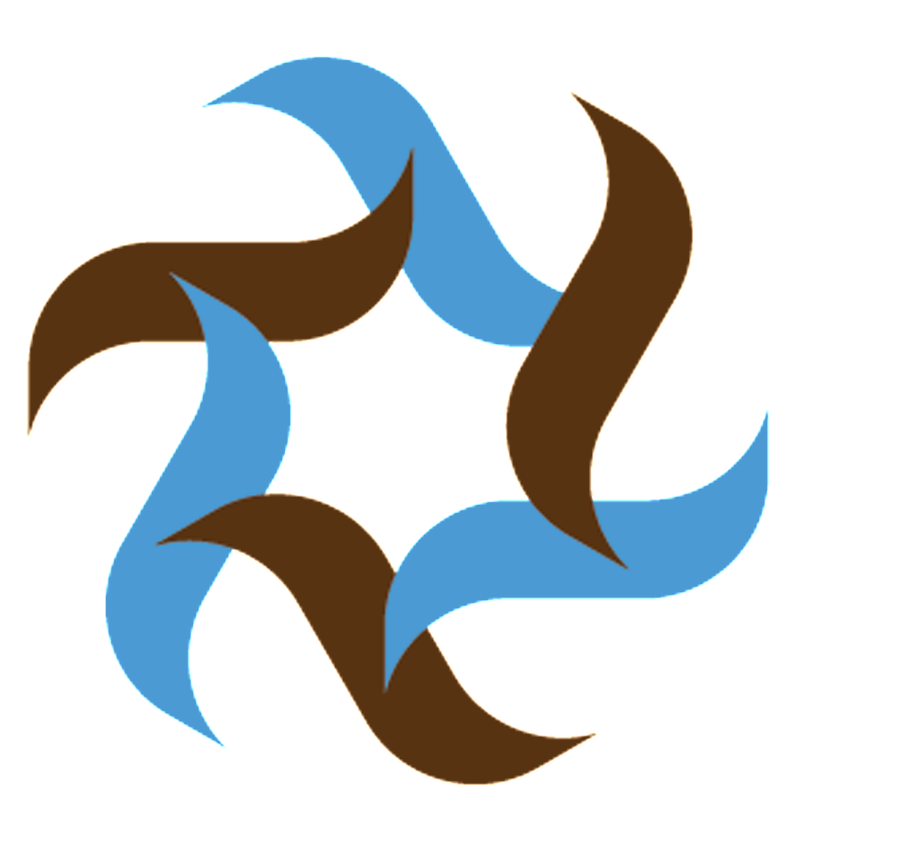 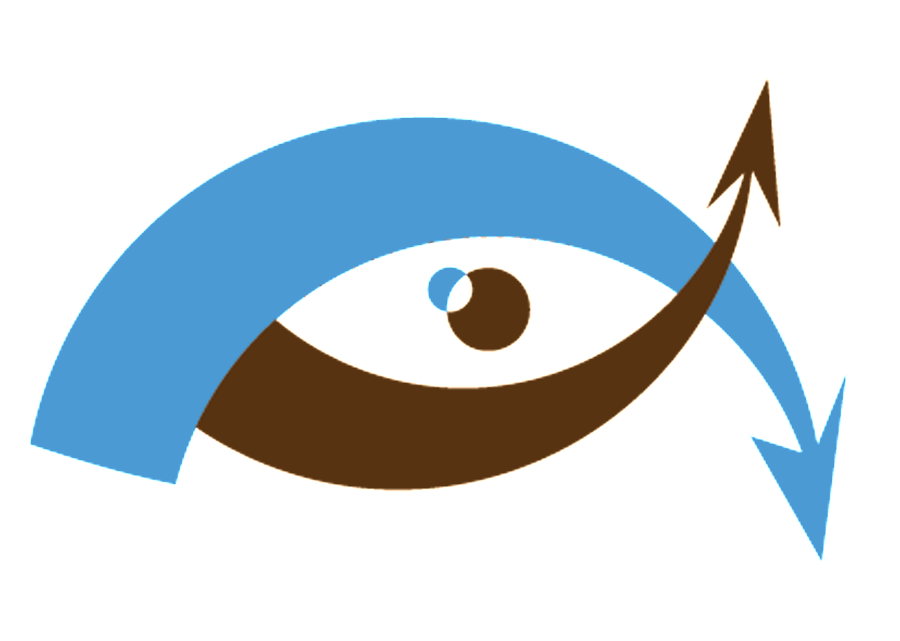 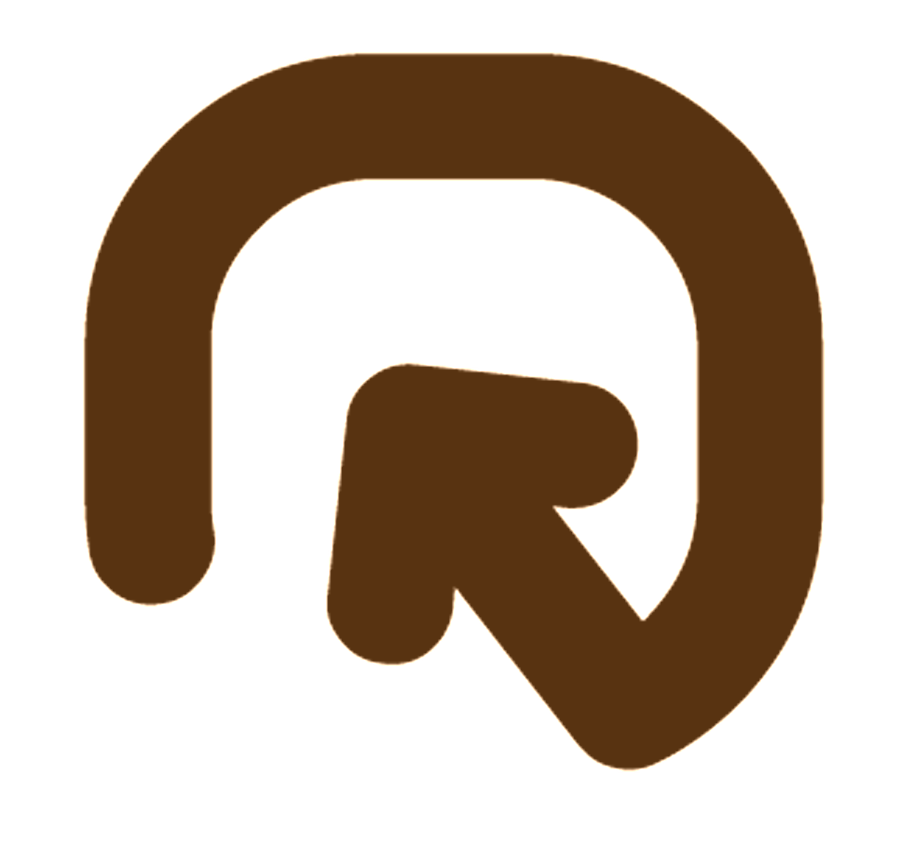 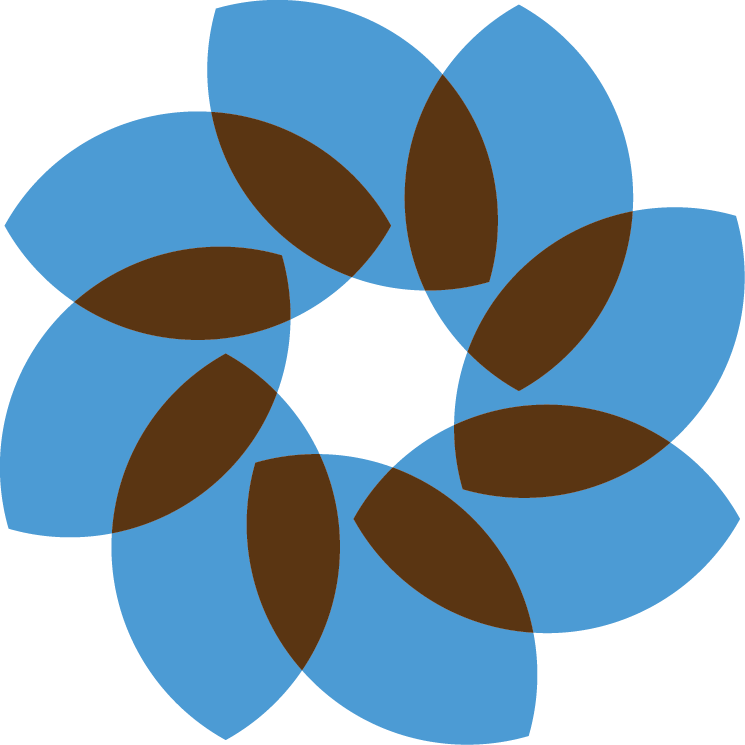 Other  logos and Credits can be placed in this bar
Nun Auctor Accumsan
Nun Auctor Accumsan
Nun Auctor Accumsan
Nun Auctor Accumsan
© Copyright 2012. Info and Other Footer Info to Go Down Here.